قِطَّةُ آيَا صُوفْيَا.. مَا قِصَّتُهَا؟
Dr. Ehab Atta
1
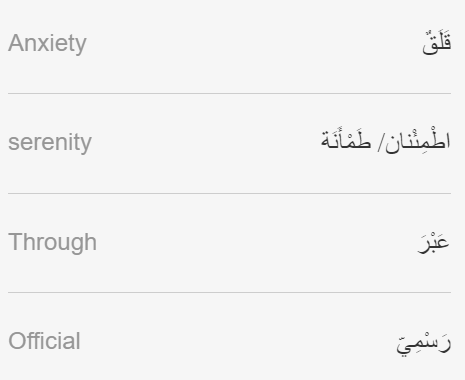 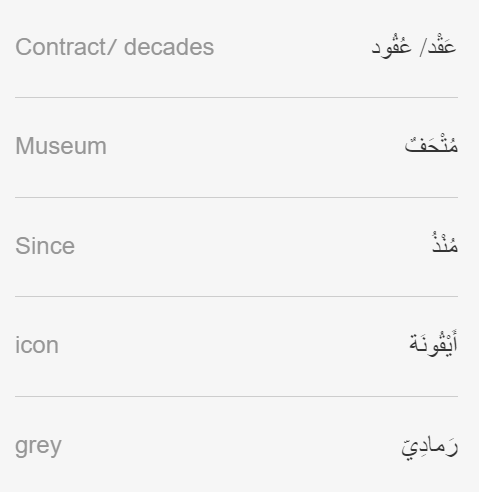 2
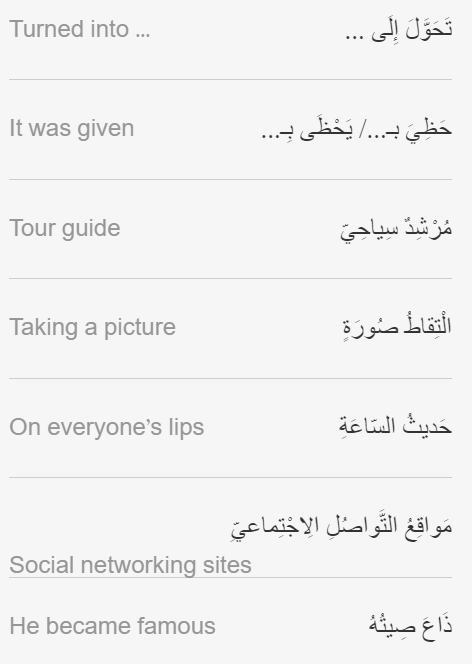 3
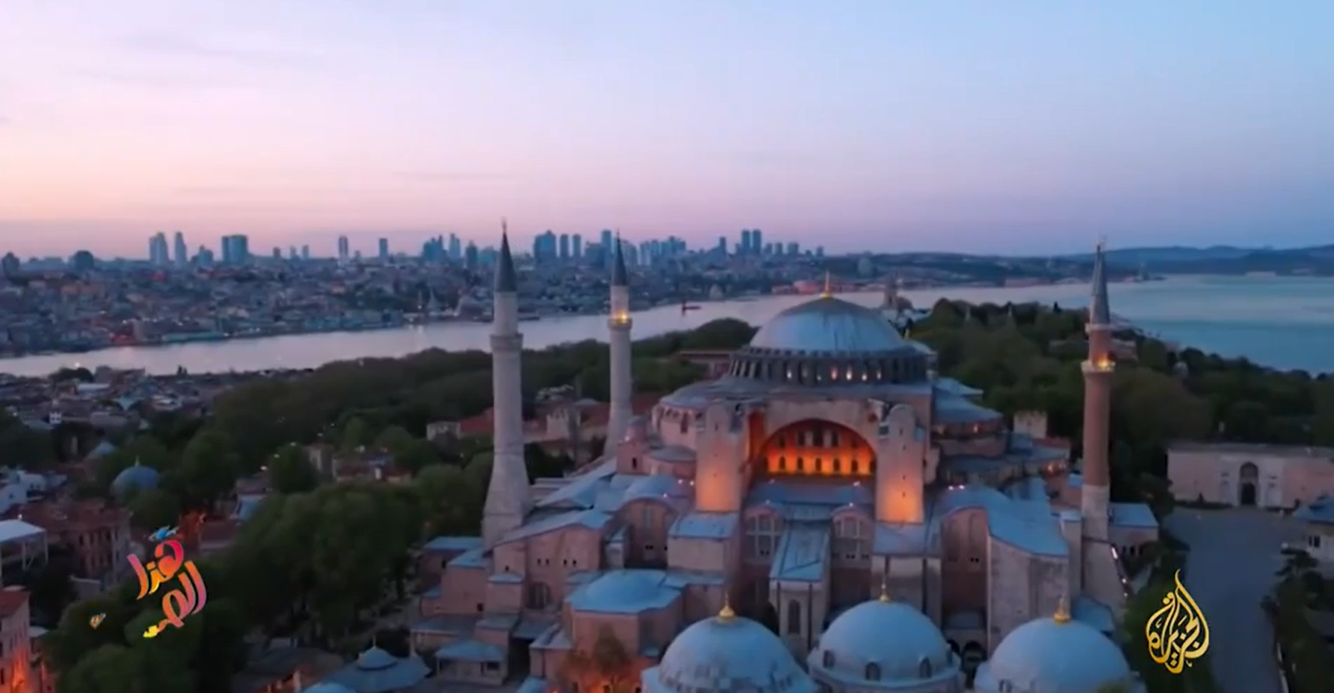 https://learning.aljazeera.net/ar/node/20688
4
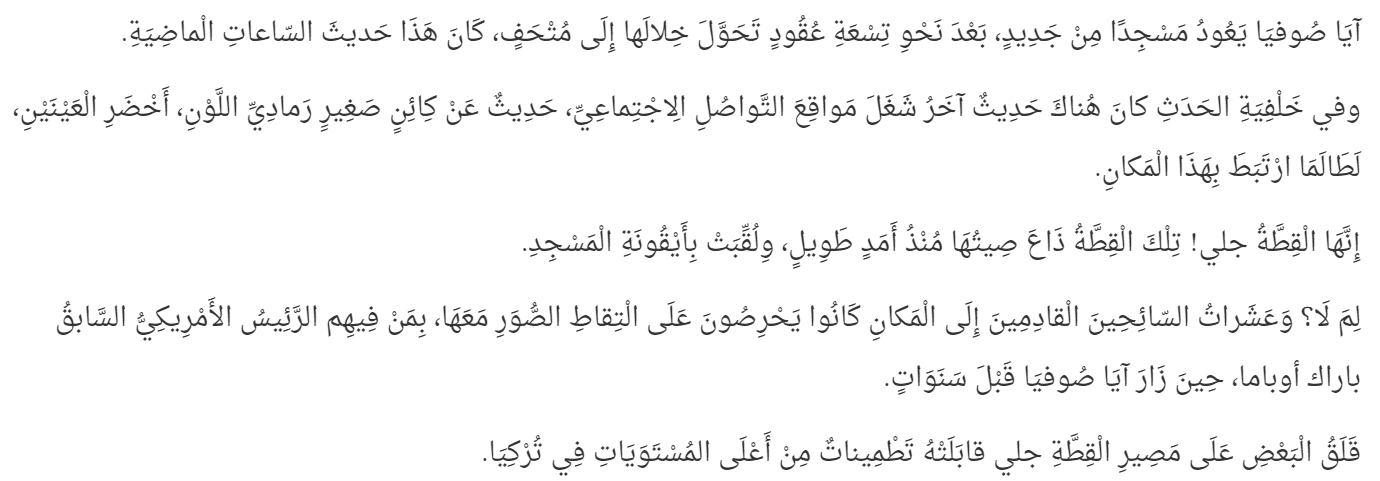 5
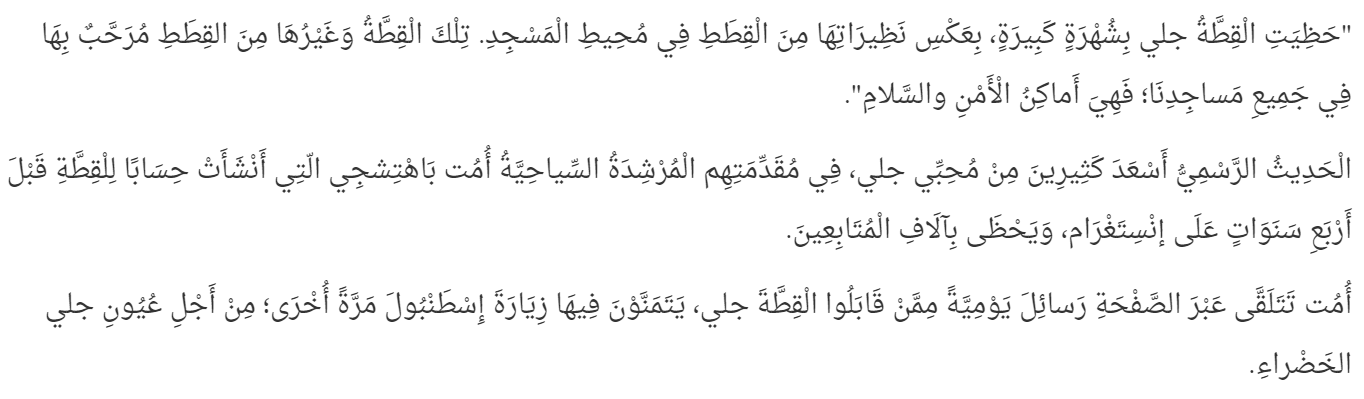 6
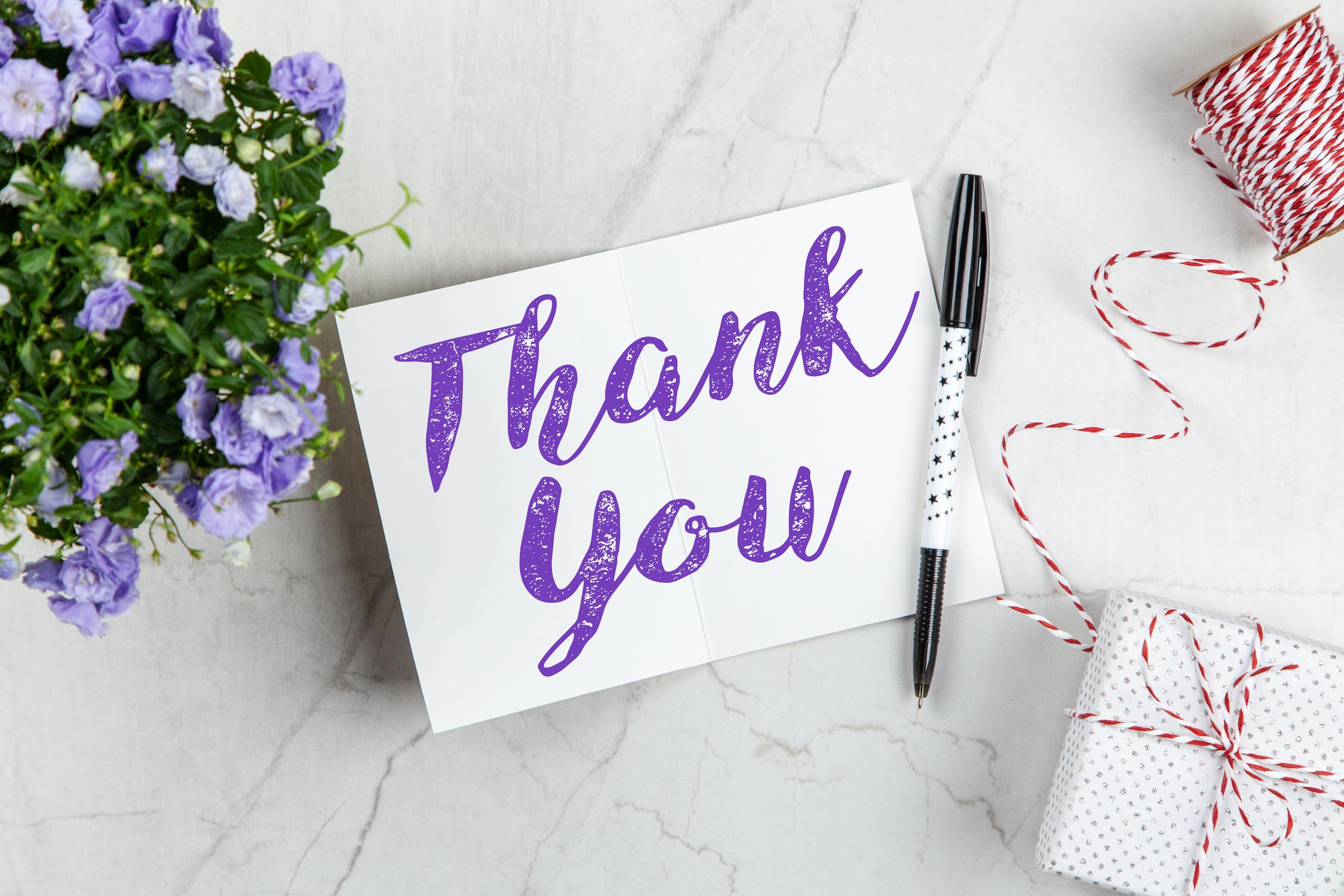 7